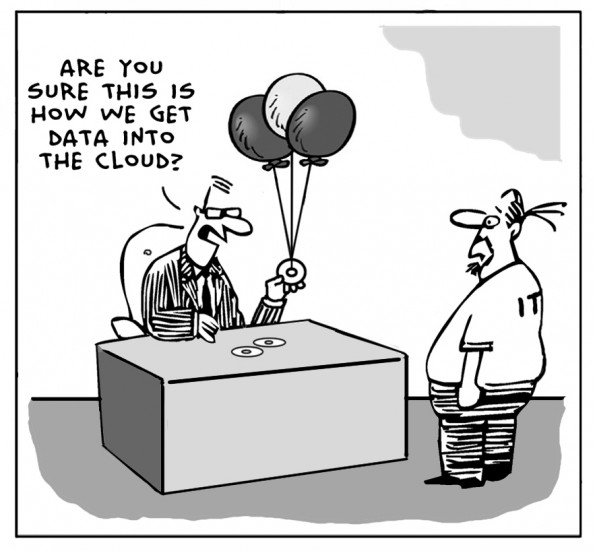 10-605ML from Large Datasets
1
Announcements
HW1b is going out today
You should now be
on autolab
have a an account on ’stoat’
a locally-administered Hadoop cluster
shortly receive a coupon for Amazon Web Services (AWS) for $50

problems to 10605-instructors@cs but please check the class web site first
2
Announcements
About AWS:
good: Class deadlines are not a problem for it
bad: It takes a little while to provision a cluster and start it up (10min?)
Basically it’s rent-a-cluster by the hour

Don’t leave the meter running
Don’t leave your credentials unprotected
You are responsible for the $$$ if something goes wrong!

Sign up for AWS Educate
So they know you are a student
3
Parallelizing Stream And Sort
4
Stream and Sort Counting  Distributed Counting
Standardized  message routing logic
example 1
 example 2
 example 3
 ….
C[x1] += D1
 C[x1] += D2
 ….
“C[x] +=D”
Logic to combine counter updates
Counting logic
Sort
Machines A1,…
Machines C1,..,
Machines B1,…,
Easy to parallelize!
Trivial to parallelize!
5
Stream and Sort Counting  Distributed Counting
example 1
 example 2
 example 3
 ….
C[x1] += D1
 C[x1] += D2
 ….
Spill 1
Spill 2
Merge Spill Files
Logic to combine counter updates
Spill 3
Counting logic
…
Sort
“C[x] +=D”
Machines A1,…
Machines C1,..,
6
Stream and Sort Counting  Distributed Counting
Sort key
example 1
 example 2
 example 3
 ….
C[x1] += D1
 C[x1] += D2
 ….
Spill 1
Spill 2
Merge Spill Files
Logic to combine counter updates
Spill 3
Counting logic
…
Sort
“C[x] +=D”
Reducer Machine
Counter Machine
Combiner Machine
Observation: you can “reduce” in parallel (correctly) as no sort key is split across multiple machines
7
Stream and Sort Counting  Distributed Counting
Reducer Machine 1
example 1
 example 2
 example 3
 ….
C[“al”] += D1
 C[“al”] += D2
 ….
Spill 1
Spill 2
Merge Spill Files
combine counter updates
Spill 3
Counting logic
…
C[“bob”] += D1
 C[“joe”] += D2
 ….
Sort
“C[x] +=D”
Spill 4
Merge Spill Files
Counter Machine
combine counter updates
Observation: you can “reduce” in parallel (correctly) as no sort key is split across multiple machines
Reducer Machine 2
8
Stream and Sort Counting  Distributed Counting
Reducer Machine 1
example 1
 example 2
 example 3
 ….
C[“al”] += D1
 C[“bob”] += D2
 ….
Spill 1
Spill 2
Merge Spill Files
combine counter updates
Spill 3
Counting logic
…
C[“bob”] += D1
 C[“joe”] += D2
 ….
Sort
“C[x] +=D”
Spill 4
Merge Spill Files
Counter Machine
combine counter updates
Observation: you can “reduce” in parallel (correctly) as no sort key is split across multiple machines
Reducer Machine 2
9
Same holds for counter machines: you can count in parallel as no sort key is split across multiple reducer machines
Counter Machine 1
Reducer Machine 1
example 1
 example 2
 example 3
 ….
C[x1] += D1
 C[x1] += D2
 ….
Spill 1
Spill 2
Spill 3
Counting logic
Merge Spill Files
Logic to combine counter updates
Partition/Sort
…
Spill n
example 1
 example 2
 example 3
 ….
C[x2] += D1
 C[x2] += D2
 ….
Spill 1
Spill 2
Merge Spill Files
Spill 3
Counting logic
combine counter updates
Partition/Sort
…
Reducer Machine 2
Counter Machine 2
10
Stream and Sort Counting  Distributed Counting
Counter Machine 1
Reducer Machine 1
example 1
 example 2
 example 3
 ….
C[x1] += D1
 C[x1] += D2
 ….
Spill 1
Spill 2
Spill 3
Counting logic
Merge Spill Files
Logic to combine counter updates
Partition/Sort
…
Spill n
example 1
 example 2
 example 3
 ….
C[x2] += D1
 C[x2] += D2
 ….
Spill 1
Spill 2
Merge Spill Files
Spill 3
Counting logic
combine counter updates
Partition/Sort
…
Reducer Machine 2
Counter Machine 2
11
Stream and Sort Counting  Distributed Counting
Mapper Machine 1
Mapper/counter machines run the “Map phase” of map-reduce

Input different subsets of the total inputs
Output (sort key,value) pairs

The (key,value) pairs are partitioned based on the key
Pairs from each partition will be sent to a different reducer machine.
example 1
 example 2
 example 3
 ….
Spill 1
Spill 2
Spill 3
Counting logic
Partition/Sort
…
Spill n
example 1
 example 2
 example 3
 ….
Spill 1
Spill 2
Spill 3
Counting logic
Partition/Sort
…
Mapper Machine 2
12
Stream and Sort Counting  Distributed Counting
Reducer Machine 1
The shuffle/sort phrase:

(key,value) pairs from each partition are sent to the right reducer
The reducer will sort the pairs together to get all the pairs with the same key together.

The reduce phase:
Each reducer will scan through the sorted key-value pairs.
C[x1] += D1
 C[x1] += D2
 ….
Spill 1
Spill 2
Spill 3
Merge Spill Files
Logic to combine counter updates
…
Spill n
C[x2] += D1
 C[x2] += D2
 ….
Spill 1
Spill 2
Merge Spill Files
Spill 3
combine counter updates
…
Reducer Machine 2
13
Stream and Sort Counting  Distributed Counting
Counter Machine 1
Reducer Machine 1
example 1
 example 2
 example 3
 ….
C[x1] += D1
 C[x1] += D2
 ….
Spill 1
Spill 2
Spill 3
Counting logic
Merge Spill Files
Logic to combine counter updates
Partition/Sort
…
Spill n
example 1
 example 2
 example 3
 ….
C[x2] += D1
 C[x2] += D2
 ….
Spill 1
Spill 2
Merge Spill Files
Spill 3
Counting logic
combine counter updates
Partition/Sort
…
Reducer Machine 2
Counter Machine 2
14
Distributed Stream-and-Sort: Map, Shuffle-Sort, Reduce
Map Process 1
Reducer 1
Distributed Shuffle-Sort
example 1
 example 2
 example 3
 ….
C[x1] += D1
 C[x1] += D2
 ….
Spill 1
Spill 2
Merge Spill Files
Spill 3
Logic to combine counter updates
Counting logic
Partition/Sort
…
Spill n
example 1
 example 2
 example 3
 ….
C[x2] += D1
 C[x2] += D2
 ….
Spill 1
Spill 2
Merge Spill Files
Spill 3
Counting logic
combine counter updates
Partition/Sort
…
Reducer 2
Map Process 2
15
Hadoop as Parallel Stream-and-sort
16
Hadoop: Distributed Stream-and-Sort
Map Process 1
Reducer 1
Distributed Shuffle-Sort
example 1
 example 2
 example 3
 ….
C[x1] += D1
 C[x1] += D2
 ….
Spill 1
Spill 2
Merge Spill Files
Spill 3
Logic to combine counter updates
Counting logic
Partition/Sort
…
Spill n
example 1
 example 2
 example 3
 ….
C[x2] += D1
 C[x2] += D2
 ….
Spill 1
Spill 2
Merge Spill Files
Spill 3
Counting logic
combine counter updates
Partition/Sort
…
Reducer 2
Map Process 2
17
Hadoop: Distributed Stream-and-Sort
Local implementation: 

cat input.txt | MAP | sort | REDUCE > output.txt
Split the input across N mapper machines: input1.txt, ….
In parallel, run N mappers mout.txt, mout2.txt, … 
In parallel, partition mouti.txt for the M mapper machines: part1.1.txt, part1.2..txt, … partN.M.txt
In parallel, send each partition to the right reducer
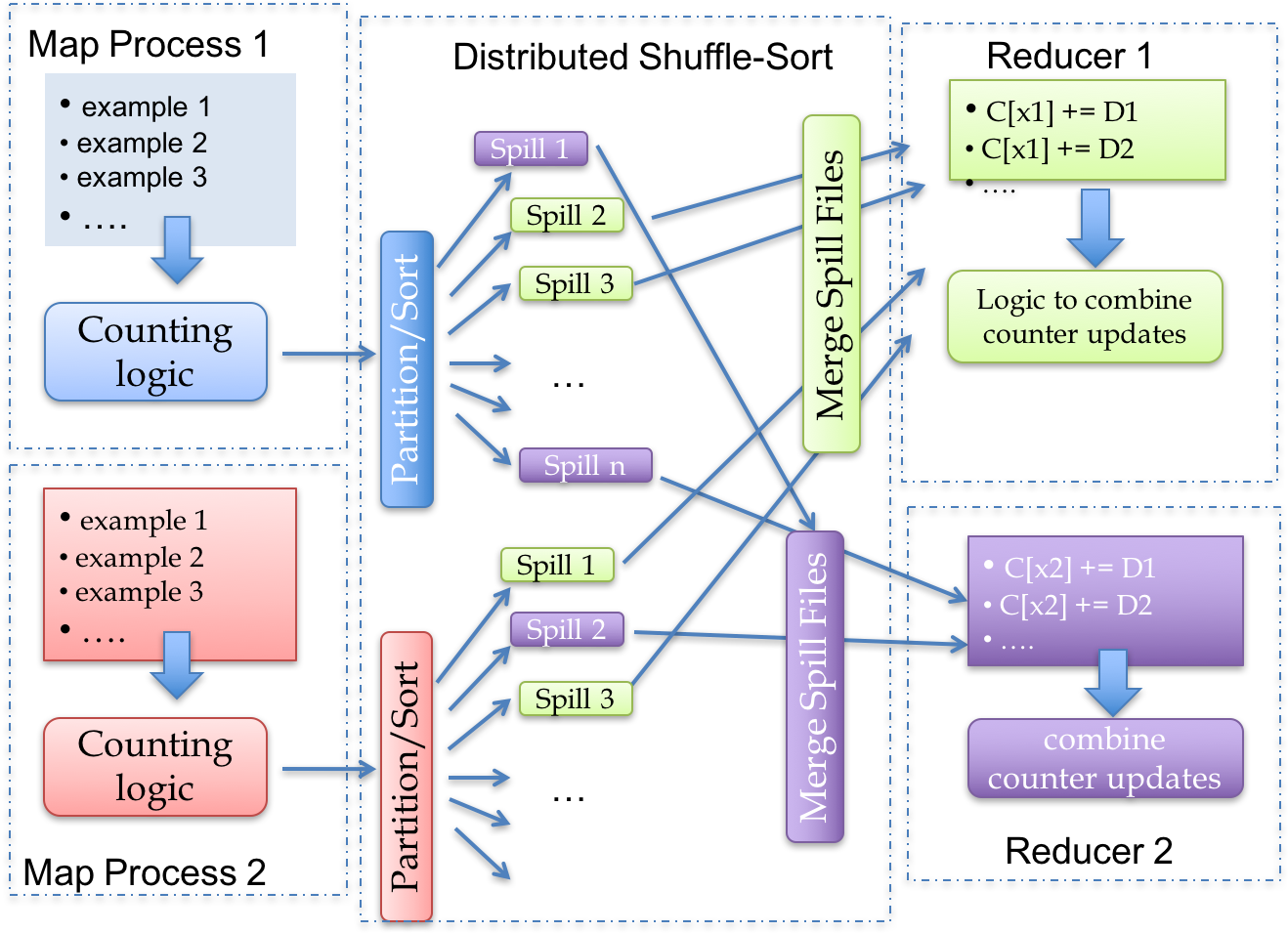 18
Hadoop: Distributed Stream-and-Sort
Local implementation: 

cat input.txt | MAP | sort | REDUCE > output.txt
How could you parallelize this?
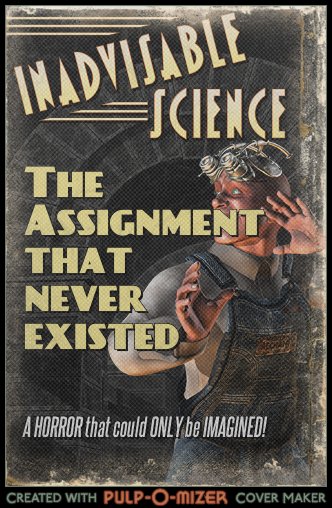 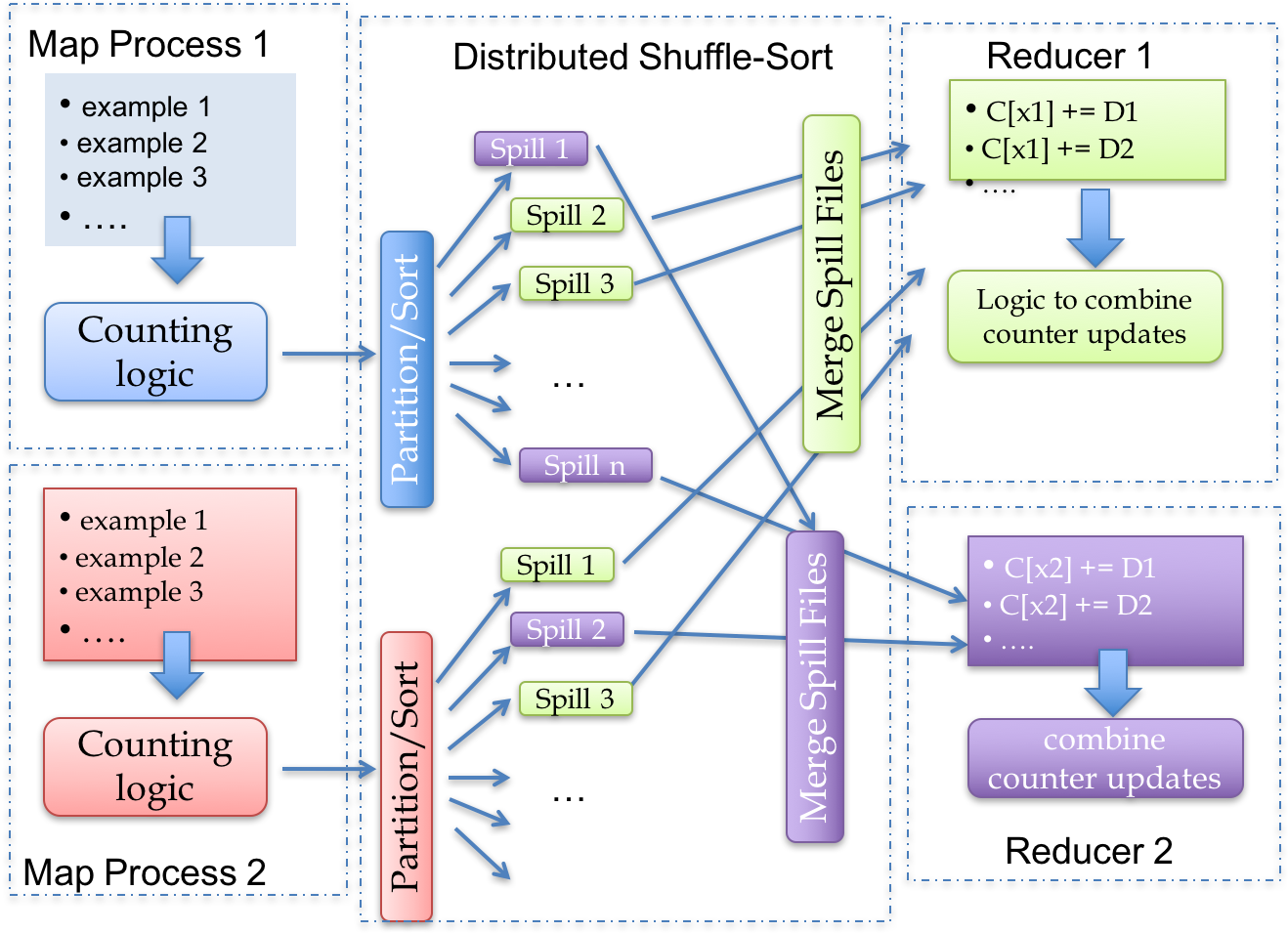 19
Hadoop: Distributed Stream-and-Sort
Local implementation: 

cat input.txt | MAP | sort | REDUCE > output.txt
In parallel

Run N mappers mout.txt, mout2.txt, … 
Partition mouti.txt for the M mapper machines: part1.1.txt, part1.2..txt, … partN.M.txt
Send each partition to the right reducer
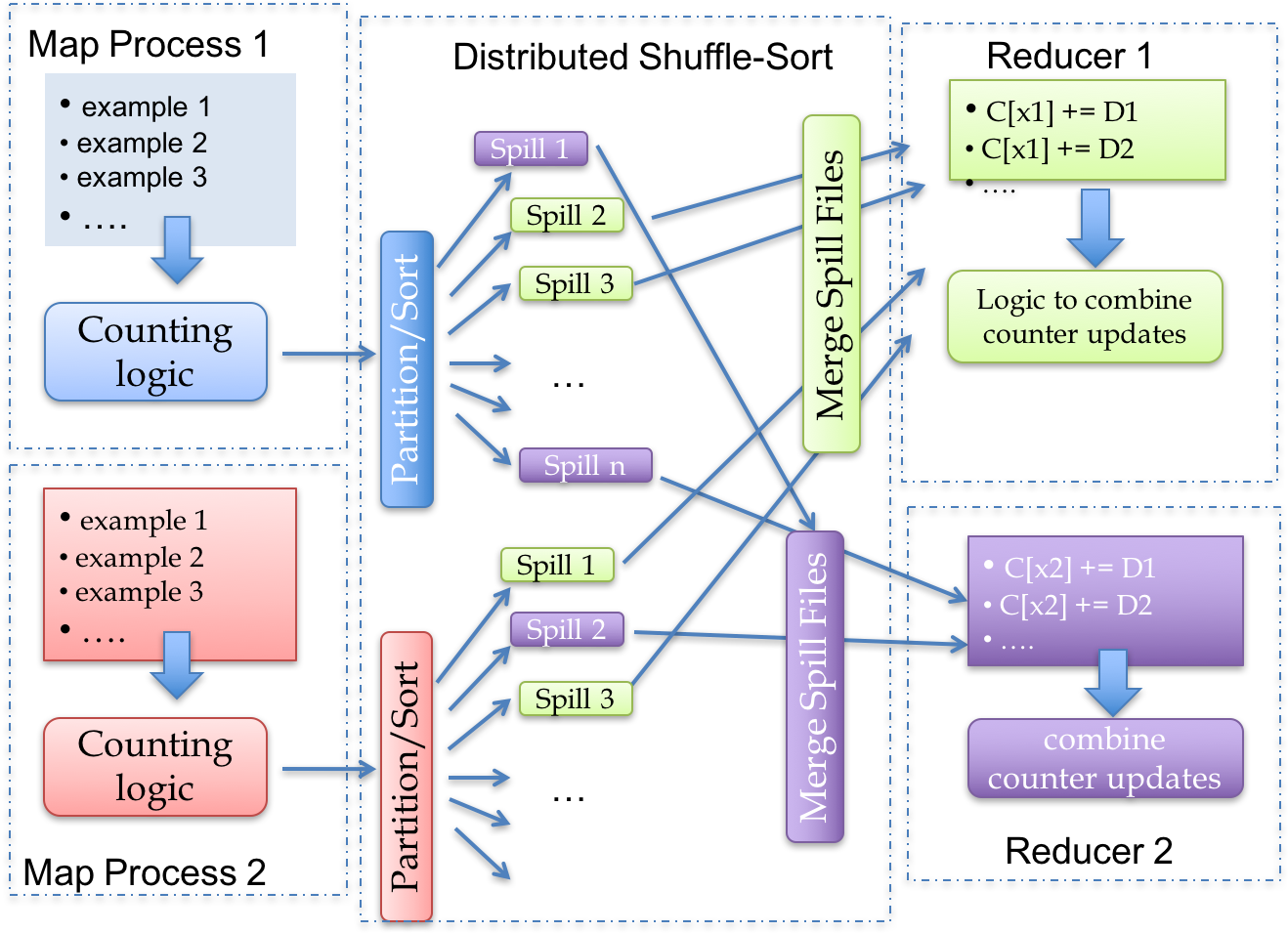 20
Hadoop: Distributed Stream-and-Sort
Local implementation: 

cat input.txt | MAP | sort | REDUCE > output.txt
Map
Partition
Send
In parallel:

Accept N partition files, part1.j.txt,  … partN.j.txt
Sort/merge them together to rinj.txt
Reduce to get the final result (reduce output for each key in partition j)

If necessary concatenate the reducer outputs to a single file.
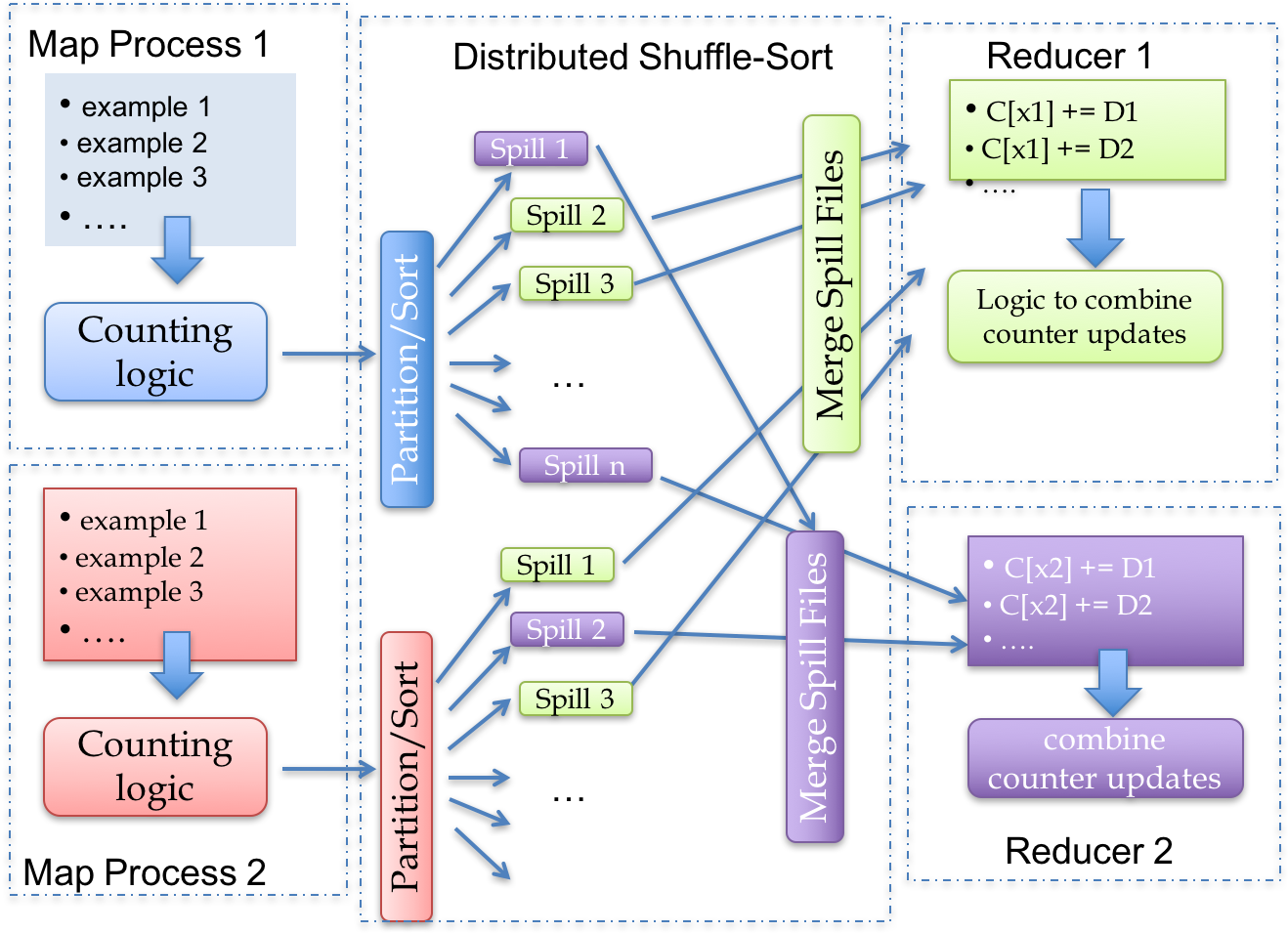 21
Hadoop: Distributed Stream-and-Sort
Local implementation: 

cat input.txt | MAP | sort | REDUCE > output.txt
In parallel
Map
Partition
Send
In parallel:
Accept
Merge 
Reduce
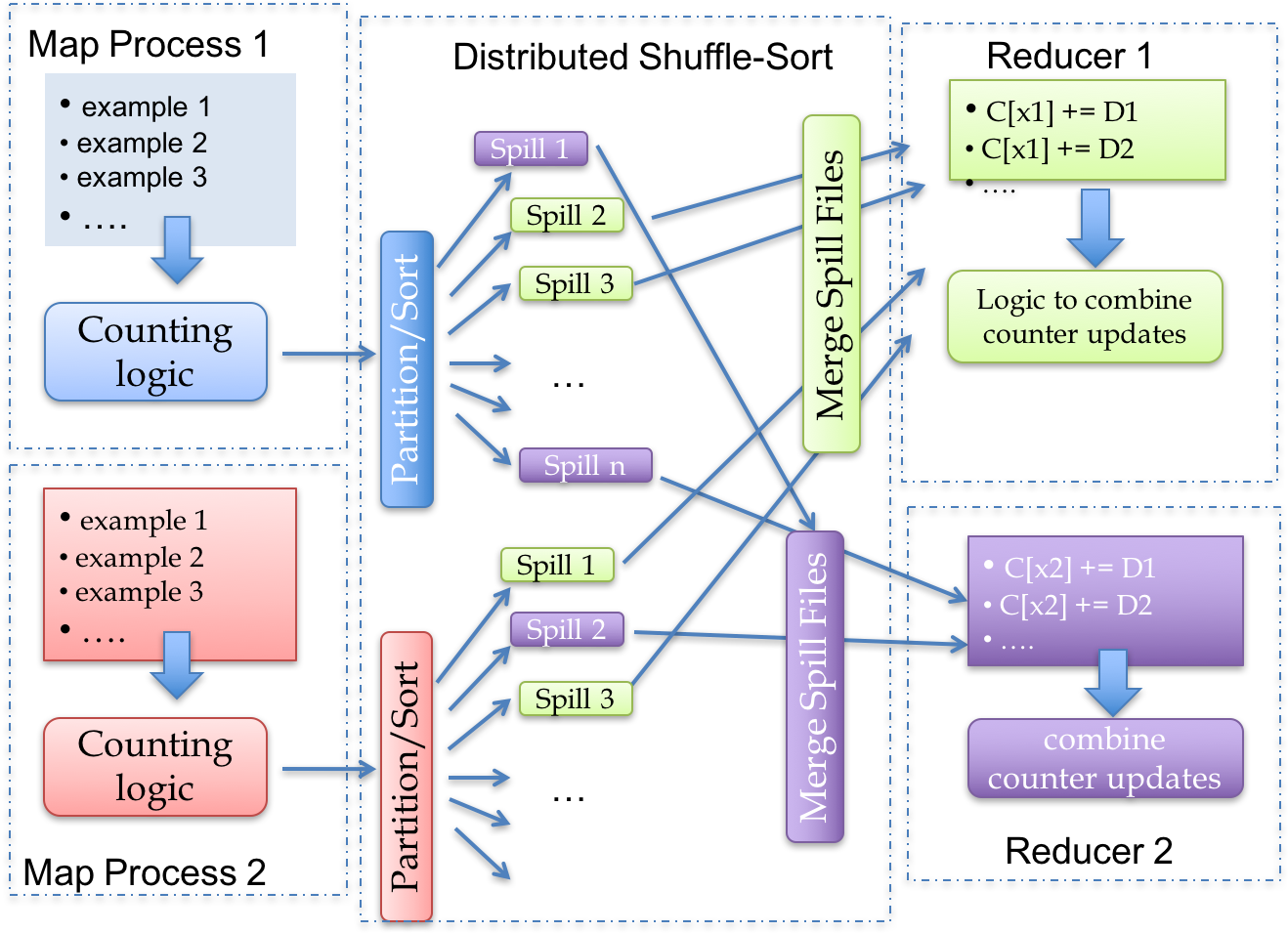 You could do this easily as a class project ... but …
22
Motivating Example*
* not to scale
INTERNET
Your dataset
Hadoop: Distributed Stream-and-Sort
Robustness: with 10,000 machines, machines and disk drives fail all the time.
How do you detect and recover?

Efficiency: with many jobs and programmers, how do you balance the loads? How do you limit network traffic and file i/o?

Usability:  can programmers keep track of their data and jobs?
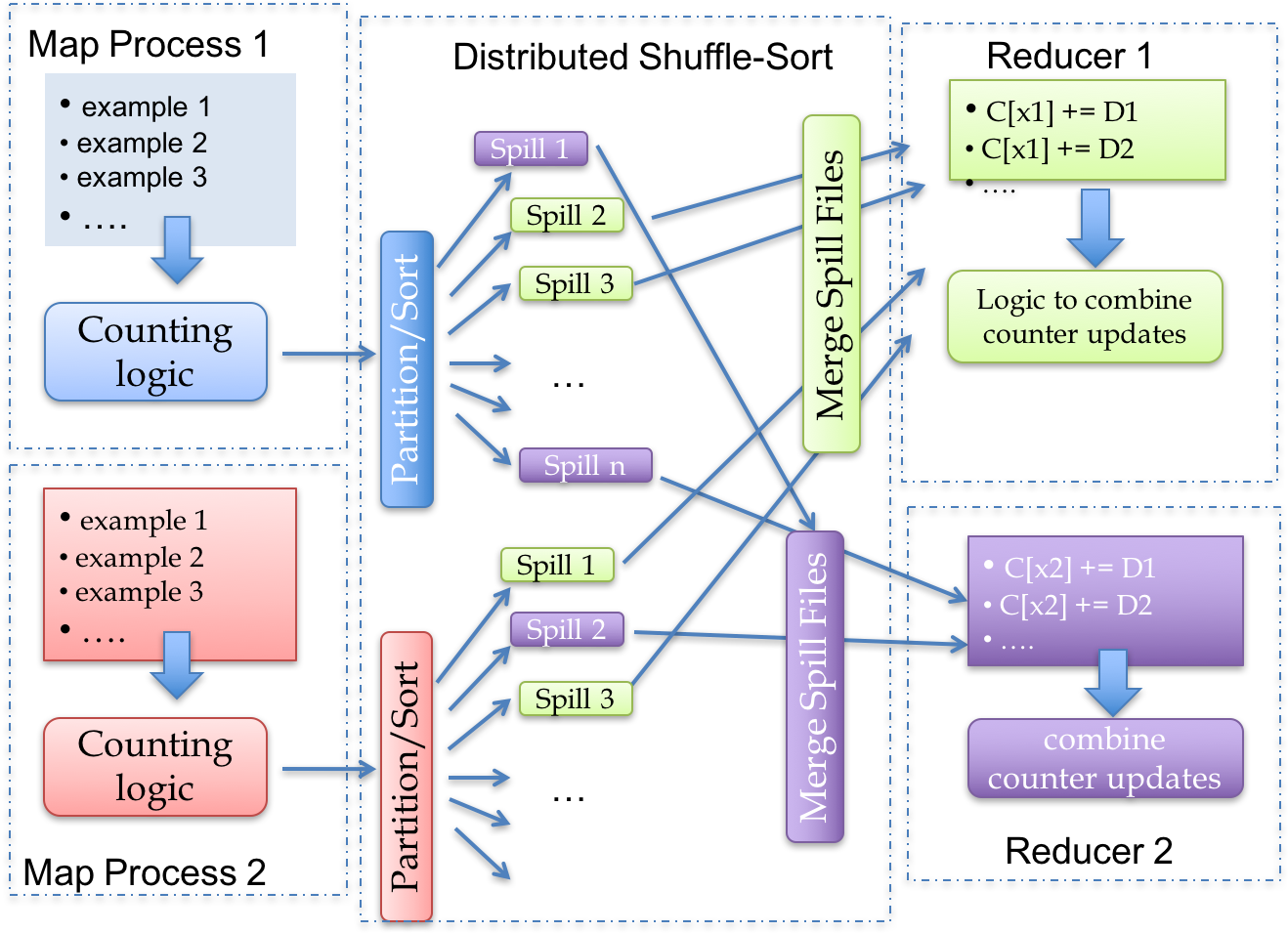 In parallel
Map
Partition
Send
In parallel:
Accept
Merge 
Reduce
24
Hadoop: Intro
pilfered from: Alona Fyshe, Jimmy Lin, Google, Cloudera
 http://www.umiacs.umd.edu/~jimmylin/cloud-computing/SIGIR-2009/Lin-MapReduce-SIGIR2009.pdf
http://code.google.com/edu/submissions/mapreduce-minilecture/listing.html
http://code.google.com/edu/submissions/mapreduce/listing.html
Surprise, you mapreduced!
Mapreduce has three main phases
Map (send each input record to a key)
Sort (put all of one key in the same place)
handled behind the scenes
Reduce (operate on each key and its set of values)
Terms come from functional programming:
map(lambda x:x.upper(),["william","w","cohen"])['WILLIAM', 'W', 'COHEN']
reduce(lambda x,y:x+"-"+y,["william","w","cohen"])”william-w-cohen”
Mapreduce overview
Map
Shuffle/Sort
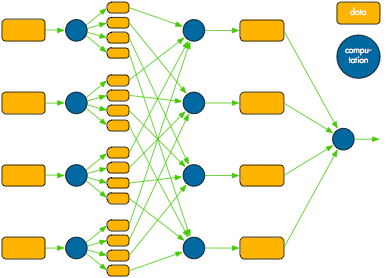 Reduce
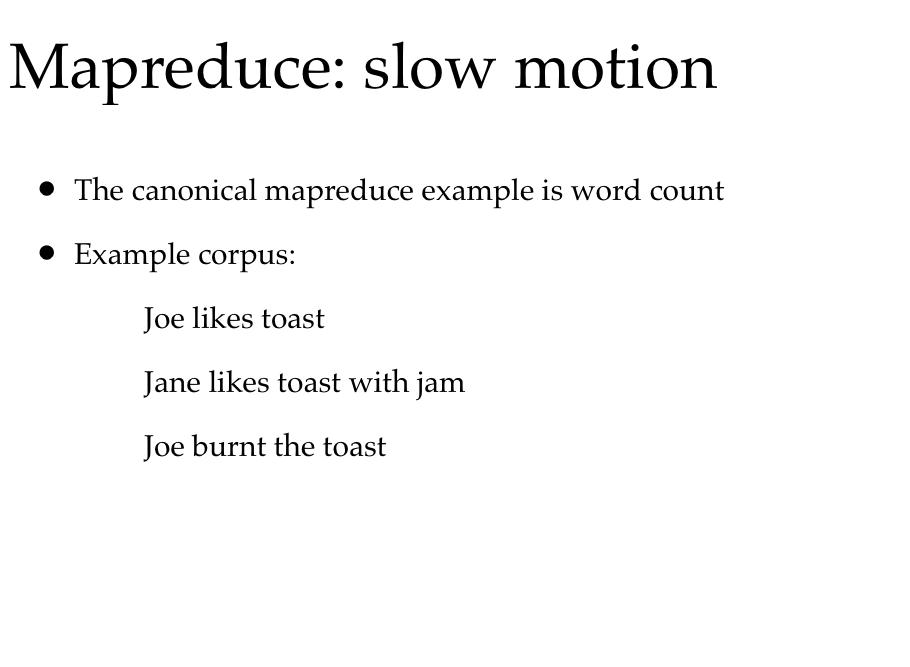 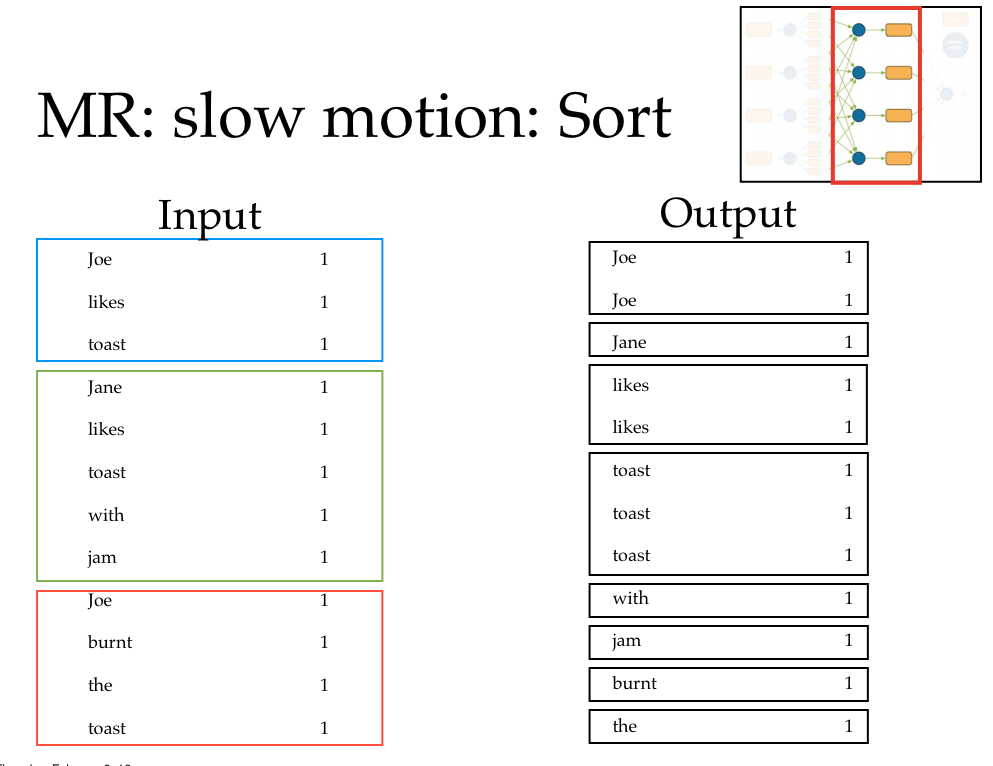 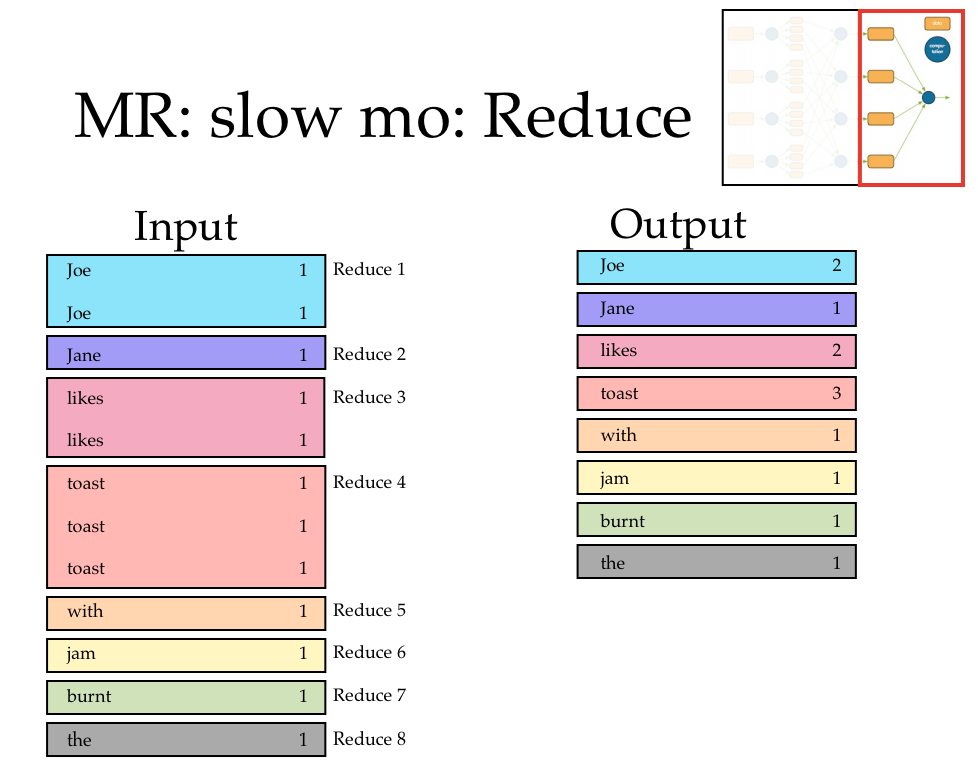 Issue: reliability
Questions:
How will you know when each machine is done?
Communication overhead
How will you know if a machine is dead?
Remember: we can to use a huge pile of cheap machines, so failures will be common!
Is it dead or just really slow?
Issue: reliability
What’s the difference between slow and dead?
Who cares?  Start a backup process.
If the process is slow because of machine issues, the backup may finish first
If it’s slow because you poorly partitioned your data... waiting is your punishment
Issue: reliability
If a disk fails you can lose some intermediate output
Ignoring the missing data could give you wrong answers

Who cares? if I’m going to run backup processes I might as well have backup copies of the intermediate data also
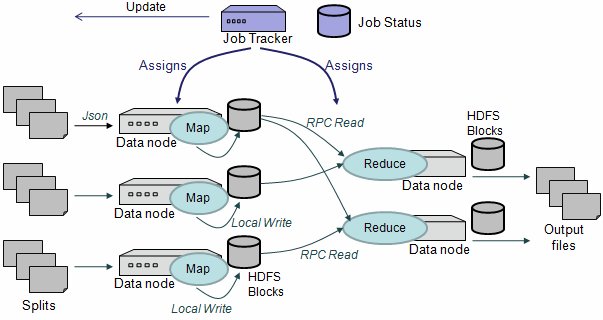 HDFS: The Hadoop File System
Distributes data across the cluster
distributed file looks like a directory with shards as files inside it
makes an effort to run processes locally with the data
Replicates data
default 3 copies of each file
Optimized for streaming
really really big “blocks”
$ hadoop fs -ls rcv1/small/sharded
Found 10 items
-rw-r--r--   3 …  606405 2013-01-22 16:28 /user/wcohen/rcv1/small/sharded/part-00000
-rw-r--r--   3 … 1347611 2013-01-22 16:28 /user/wcohen/rcv1/small/sharded/part-00001
-rw-r--r--   3 …  939307 2013-01-22 16:28 /user/wcohen/rcv1/small/sharded/part-00002
-rw-r--r--   3 … 1284062 2013-01-22 16:28 /user/wcohen/rcv1/small/sharded/part-00003
-rw-r--r--   3 … 1009890 2013-01-22 16:28 /user/wcohen/rcv1/small/sharded/part-00004
-rw-r--r--   3 … 1206196 2013-01-22 16:28 /user/wcohen/rcv1/small/sharded/part-00005
-rw-r--r--   3 … 1384658 2013-01-22 16:28 /user/wcohen/rcv1/small/sharded/part-00006
-rw-r--r--   3 … 1299698 2013-01-22 16:28 /user/wcohen/rcv1/small/sharded/part-00007
-rw-r--r--   3 …   928752 2013-01-22 16:28 /user/wcohen/rcv1/small/sharded/part-00008
-rw-r--r--   3 …   806030 2013-01-22 16:28 /user/wcohen/rcv1/small/sharded/part-00009

$ hadoop fs -tail rcv1/small/sharded/part-00005
weak as the arrival of arbitraged cargoes from the West has put the local market under pressure… 
M14,M143,MCAT    The Brent crude market on the Singapore International …
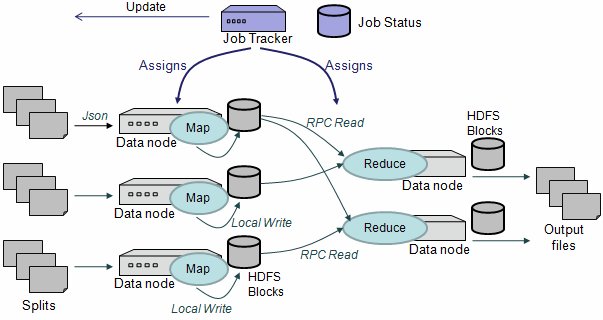 MR Overview
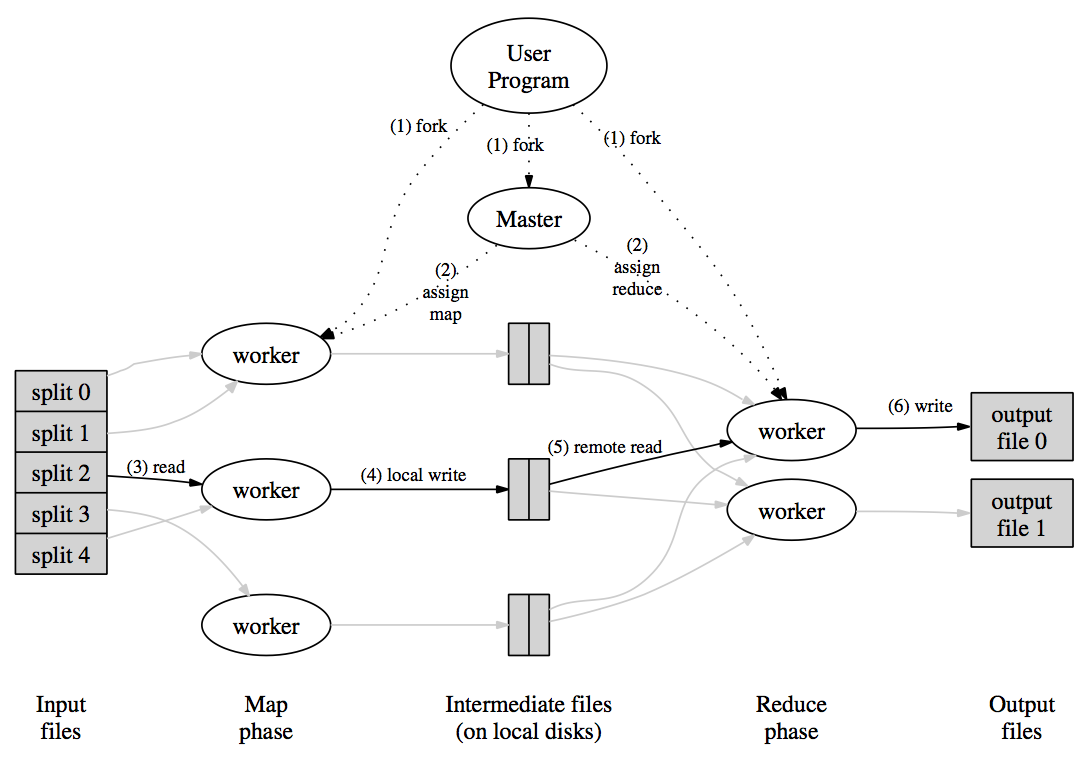 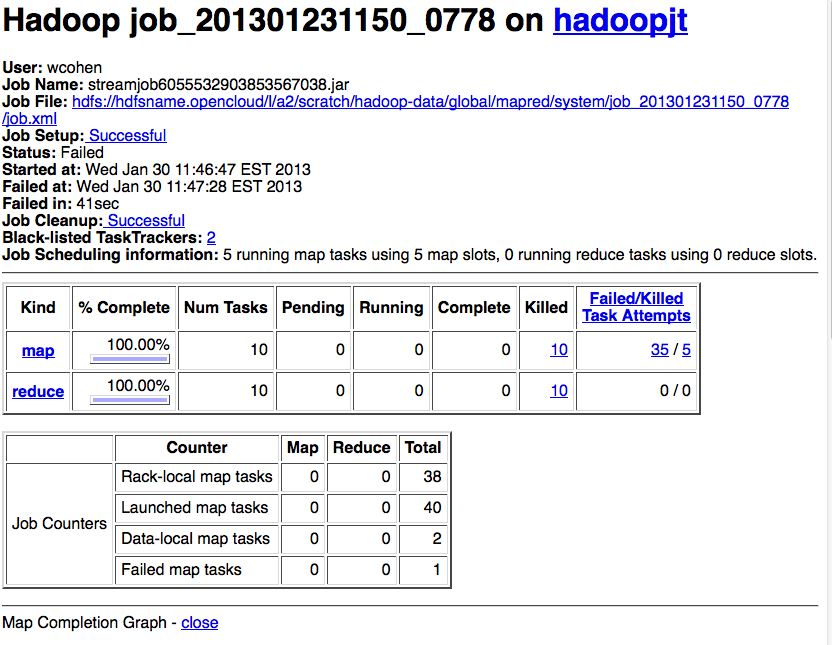 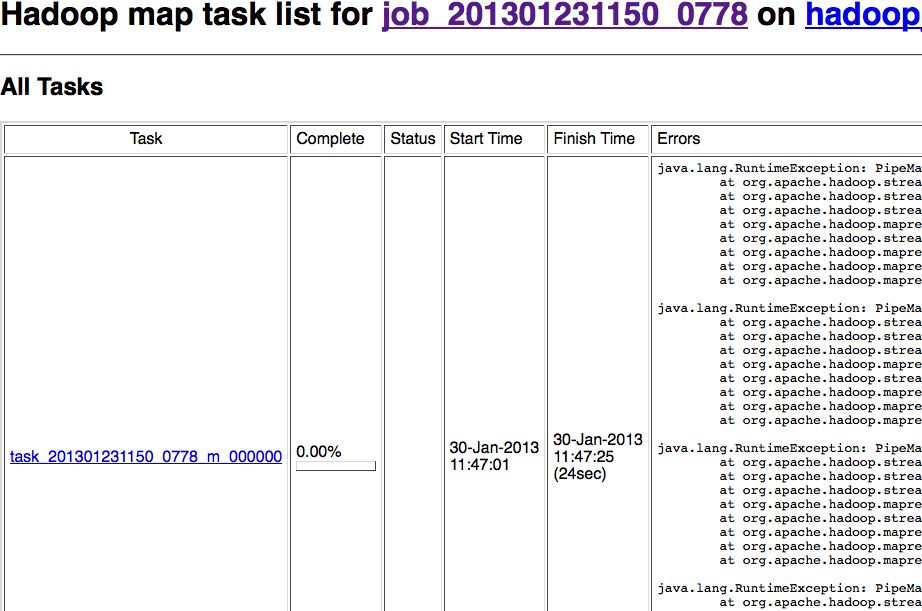 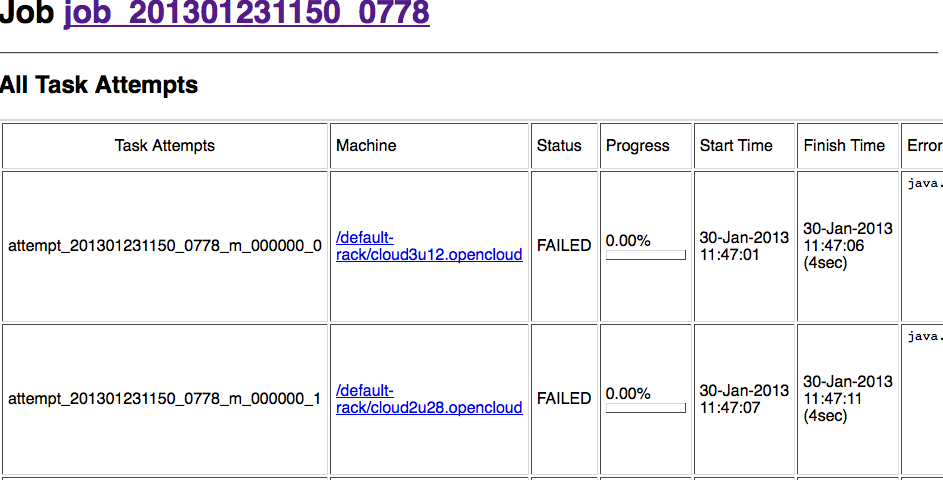 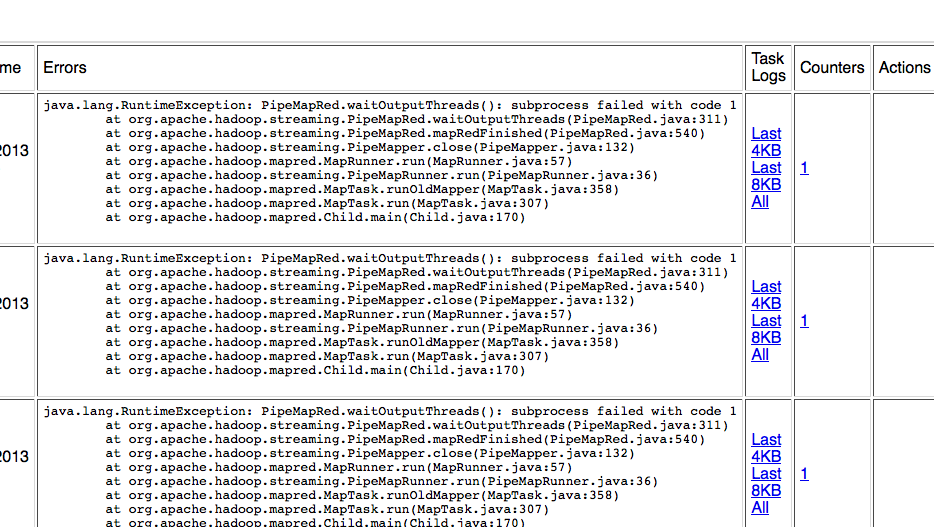 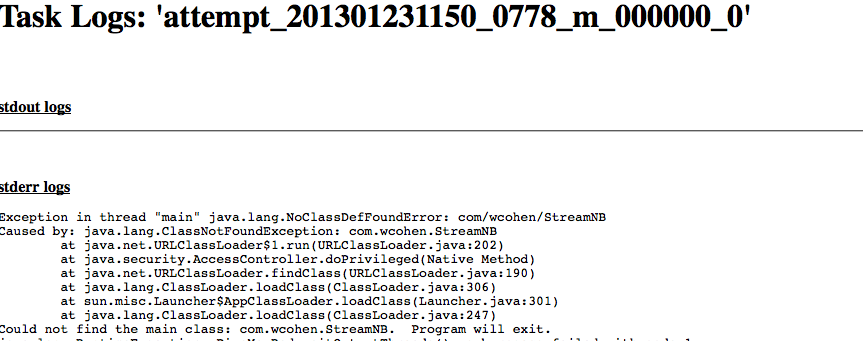 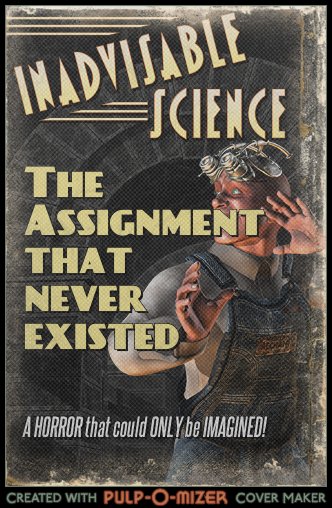 This would be pretty systems-y (remote copy files, waiting for remote processes, …)
It would take work to make run for 500 jobs

Reliability: Replication, restarts, monitoring jobs,…
Efficiency: load-balancing, reducing file/network i/o, optimizing file/network i/o,…
Useability: stream defined datatypes, simple reduce functions, ….
Map reduce with Hadoop streaming
Breaking this down…
Our imaginary assignment uses key-value pairs.  What’s the data structure for that? How do you interface with Hadoop?
One very simple way: Hadoop’s streaming interface.
Mapper outputs key-value pairs as: 
One pair per line, key and value tab-separated
Reducer reads in data in the same format
Lines are sorted so lines with the same key are adjacent.
An example:
SmallStreamNB.java and StreamSumReducer.java: 
the code you just wrote.
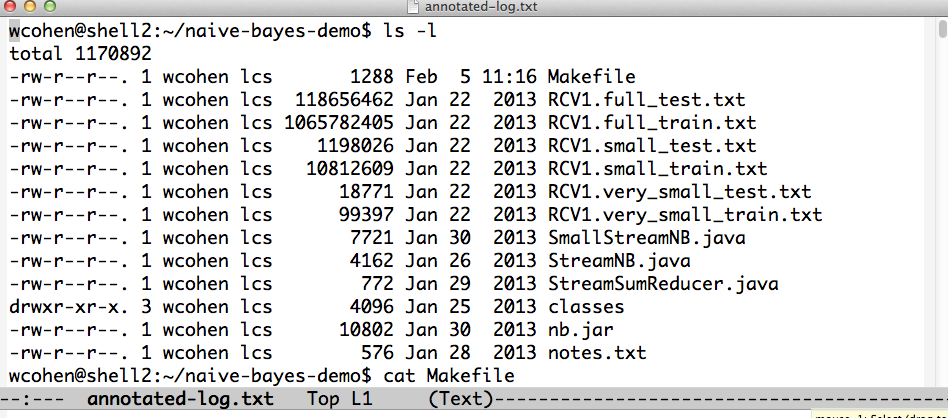 To run locally:
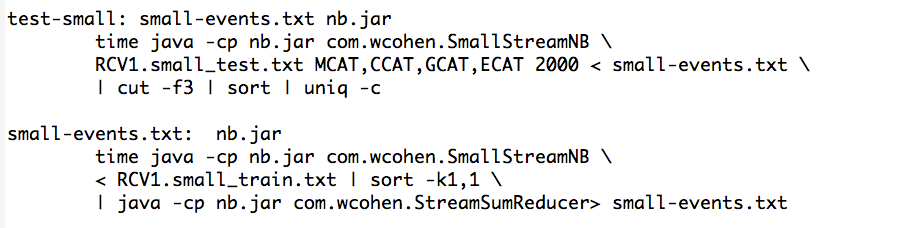 To train with streaming Hadoop you do this:
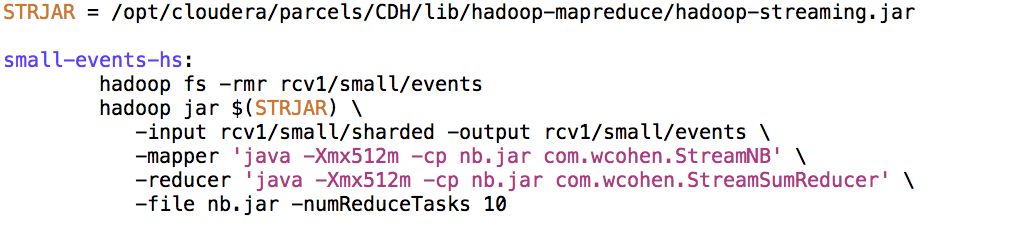 But first you need to get your code and data to the “Hadoop file system”
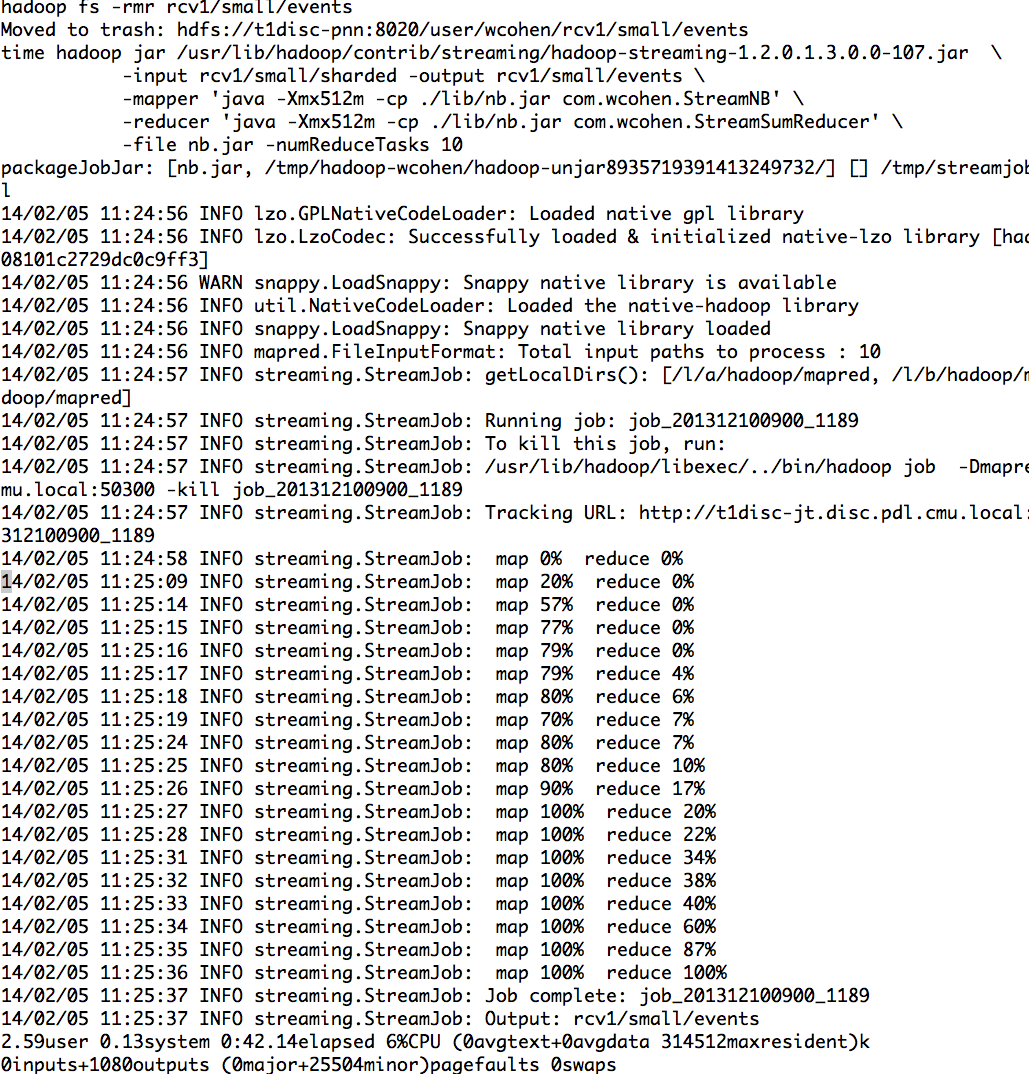 To train with streaming Hadoop:
First, you need to prepare the corpus by splitting it into shards
… and distributing the shards to different machines:
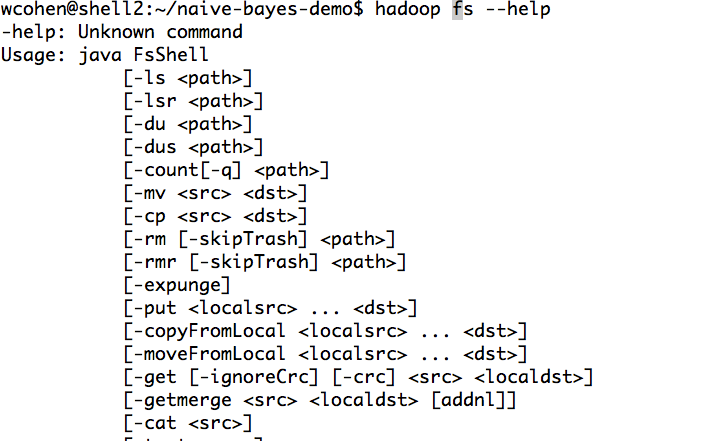 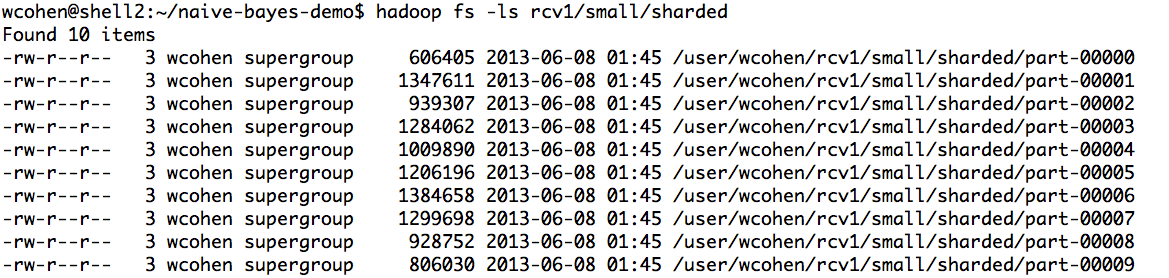 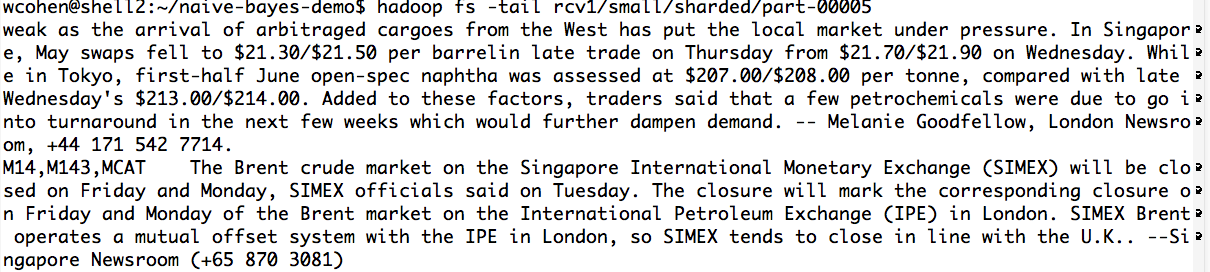 To train with streaming Hadoop:
One way to shard text:
hadoop fs -put LocalFileName HDFSName
then run a streaming job with ‘cat’ as mapper and reducer 
and specify the number of shards you want with option
		-numReduceTasks
To train with streaming Hadoop:
Next, prepare your code for upload and distribution to the machines cluster
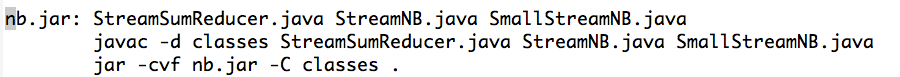 To train with streaming Hadoop:
Next, prepare your code for upload and distribution to the cluster
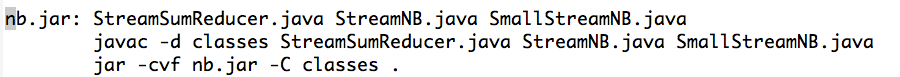 Now you can run streaming Hadoop:
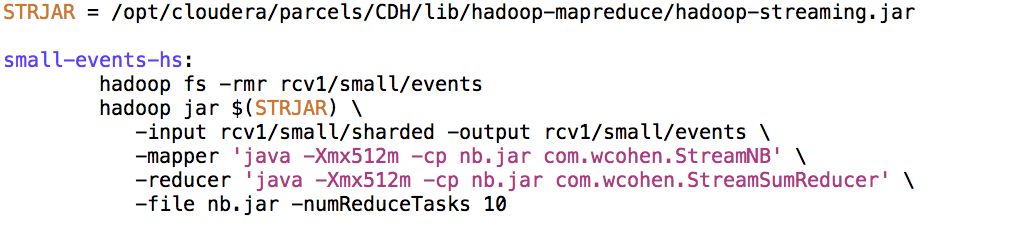 Map reduce without Hadoop streaming
“Real” Hadoop
Streaming is simple but
There’s no typechecking of inputs/outputs
You need to parse strings a lot
You can’t use compact binary encodings
…
basically you have limited control over the messages you’re sending
i/o costs = O(message size) often dominates
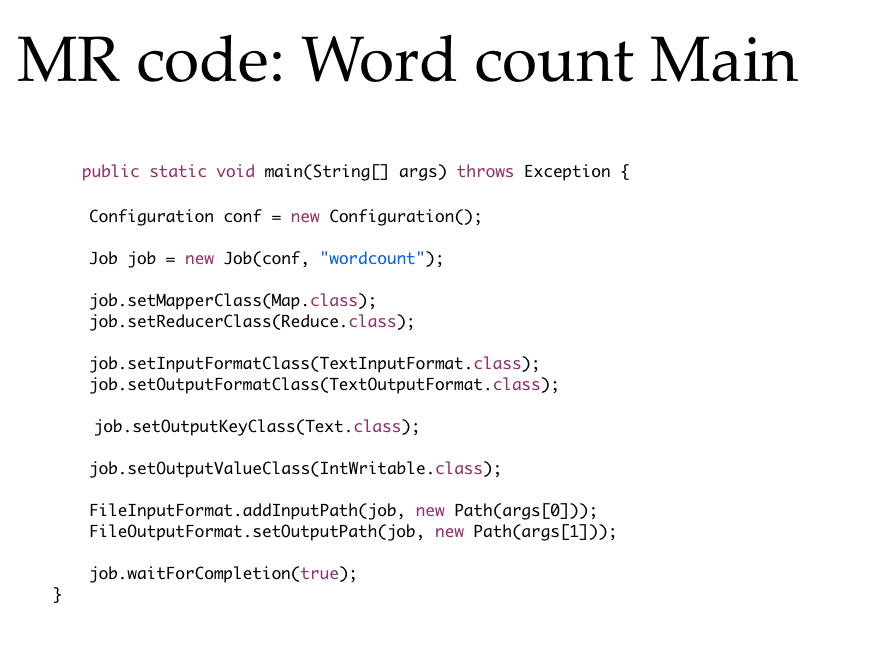 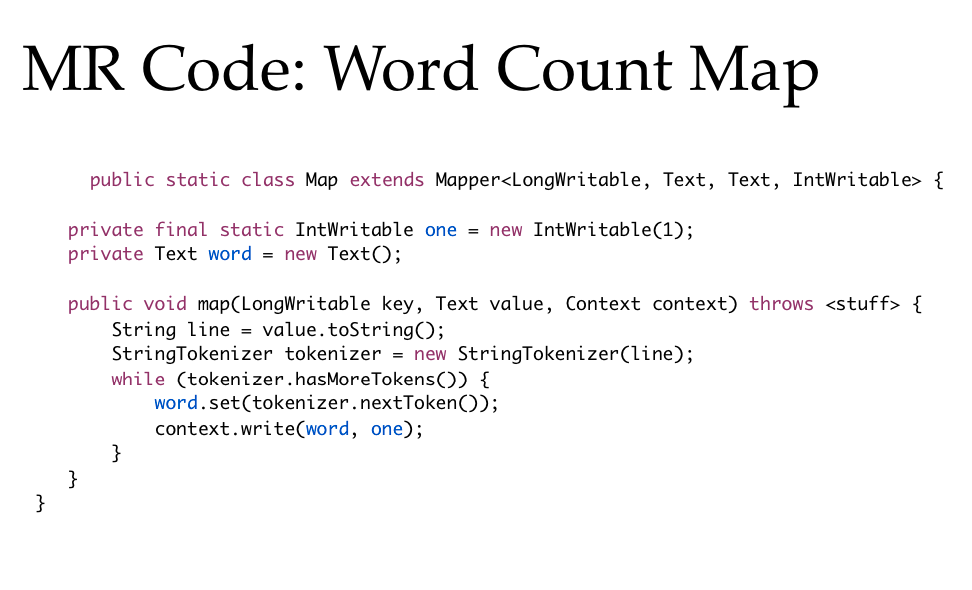 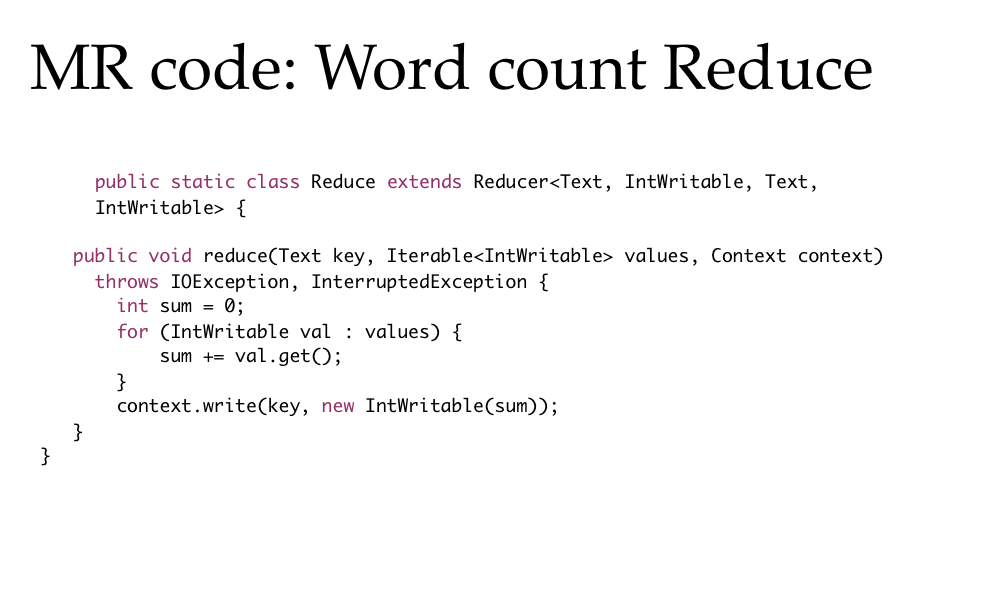 “Real” Hadoop vs Streaming Hadoop
Tradeoff: simplicity vs control
In general: 
If you want to really optimize you need to get down to the actual Hadoop layers
Often it’s better to work with abstractions “higher up”
Debugging Map-Reduce
64
Some common pitfalls
You have no control over the order in which reduces are performed
You have no* control over the order in which you encounter reduce values
*by default anyway
The only ordering you should assume is that Reducers always start after Mappers
Some common pitfalls
You should assume your Maps and Reduces will be taking place on different machines with different memory spaces
Don’t make a static variable and assume that other processes can read it
They can’t.
It appear that they can when run locally, but they can’t
No really, don’t do this.
Some common pitfalls
Do not communicate between mappers or between reducers
overhead is high
you don’t know which mappers/reducers are actually running at any given point
there’s no easy way to find out what machine they’re running on
because you shouldn’t be looking for them anyway
When mapreduce doesn’t fit
The beauty of mapreduce is its separability and independence
If you find yourself trying to communicate between processes
you’re doing it wrong
or
what you’re doing is not a mapreduce
When mapreduce doesn’t fit
Not everything is a mapreduce
Sometimes you need more communication
We’ll talk about other programming paradigms later
What’s so tricky about MapReduce?
Really, nothing.  It’s easy.
What’s often tricky is figuring out how to write an algorithm as a series of map-reduce substeps.
How and when do you parallelize?
When should you even try to do this? when should you use a different model?
Performance
IMPORTANT
You may not have room for all reduce values in memory
In fact you should PLAN not to have memory for all values
Remember, small machines are much cheaper
you have a limited budget
Combiners in Hadoop
72
Some of this is wasteful
Remember - moving data around and writing to/reading from disk are very expensive operations
No reducer can start until:
all mappers are done 
data in its partition has been sorted
How much does buffering help?
Combiners
Sits between the map and the shuffle
Do some of the reducing while you’re waiting for other stuff to happen
Avoid moving all of that data over the network
Only applicable when 
order of reduce values doesn’t matter 
effect is cumulative
[Speaker Notes: Reduce must be commutative and associativeInput and output formats must match]
Deja vu: Combiner = Reducer
Often the combiner is the reducer.
like for word count
but not always

remember you have no control over when/whether the combiner is applied